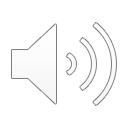 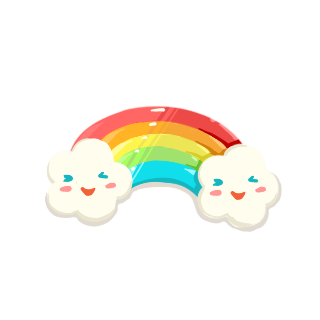 PHÒNG GIÁO DỤC  VÀ  ĐÀO TẠO QUẬN LONG BIÊN
TRƯỜNG TIỂU HỌC PHÚC LỢI
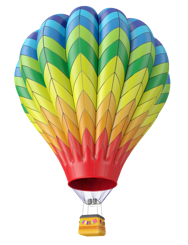 TIẾNG VIỆT
LUYỆN TẬP 1: TỪ NGỮ CHỈ HOẠT ĐỘNG, ĐẶC ĐIỂM. CÂU NÊU HOẠT ĐỘNG
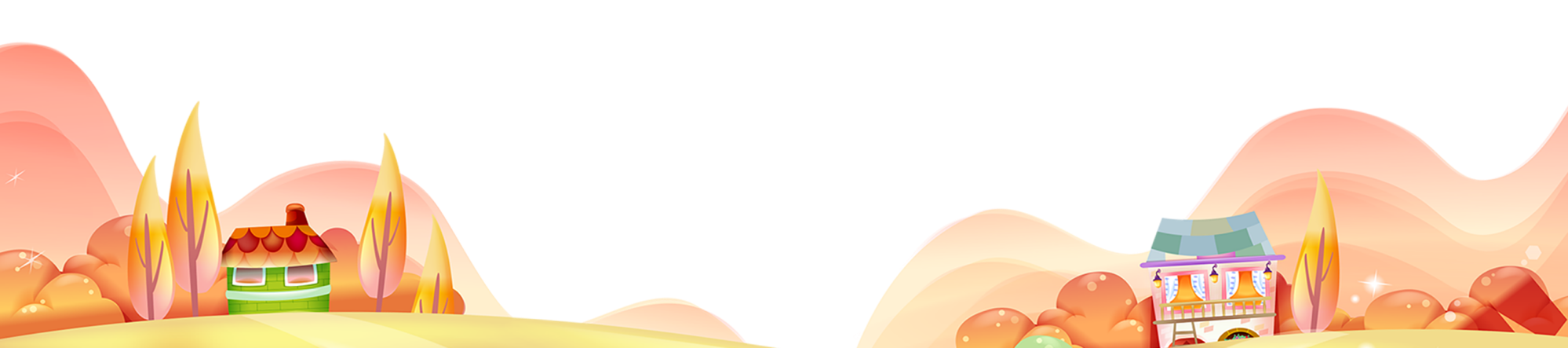 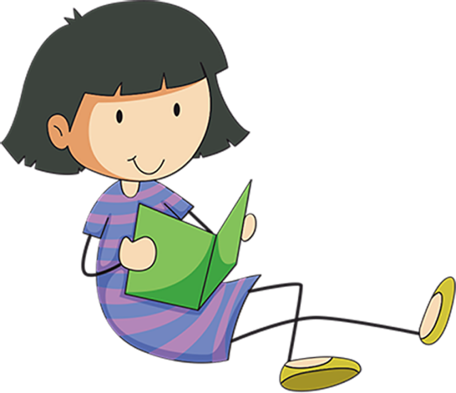 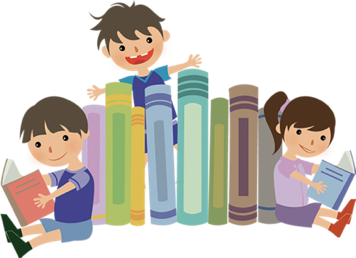 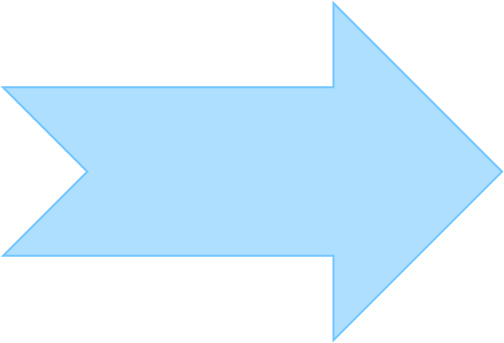 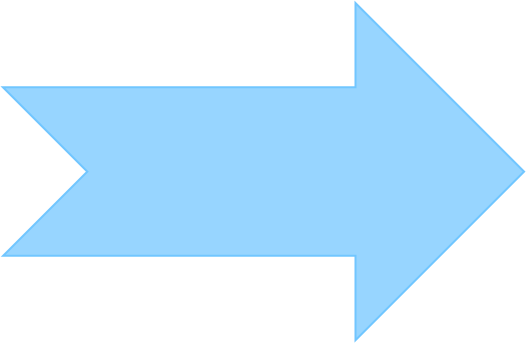 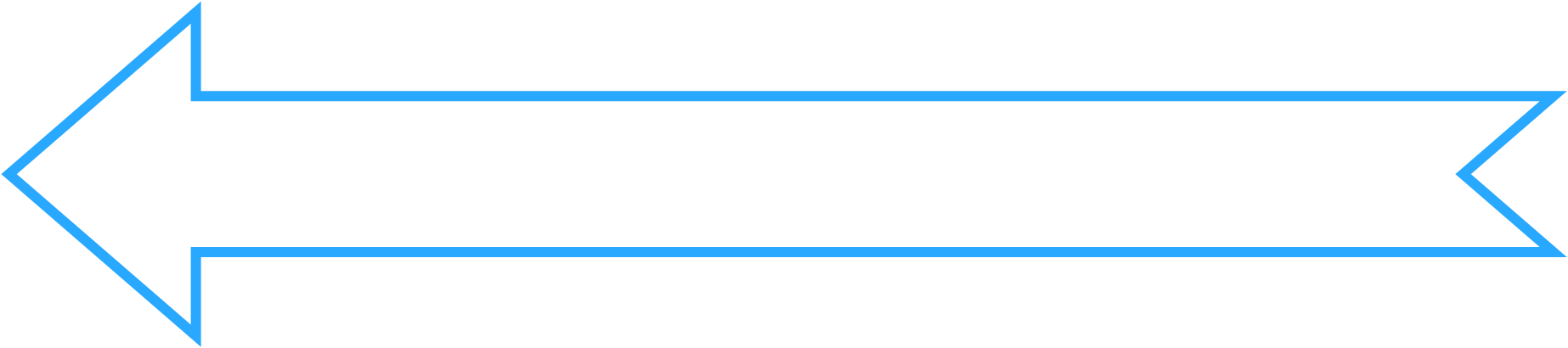 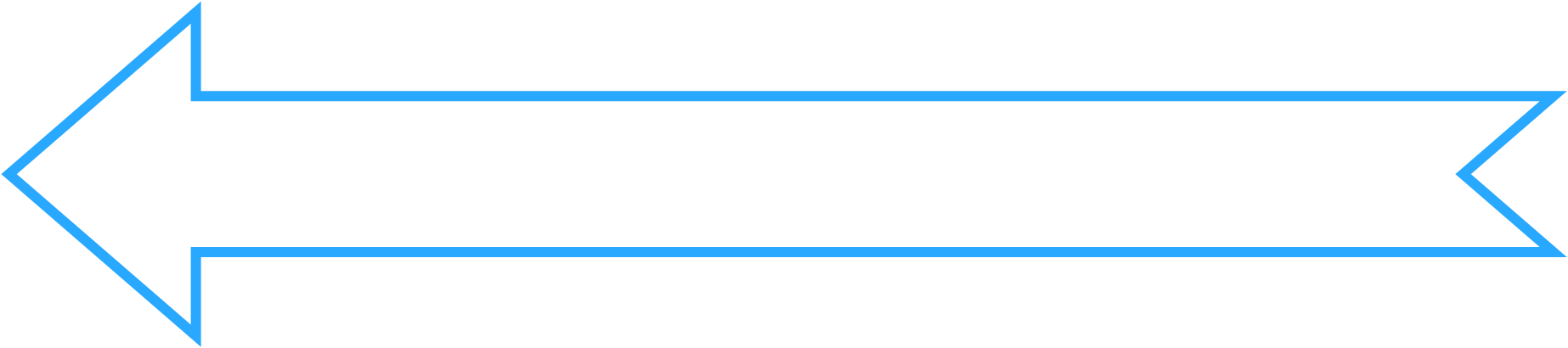 Bài 
20
Luyện tập
Nhím nâu kết bạn
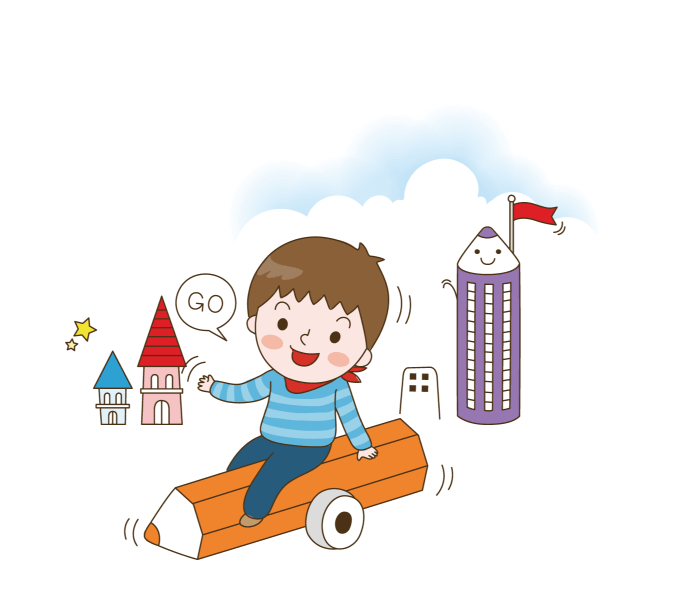 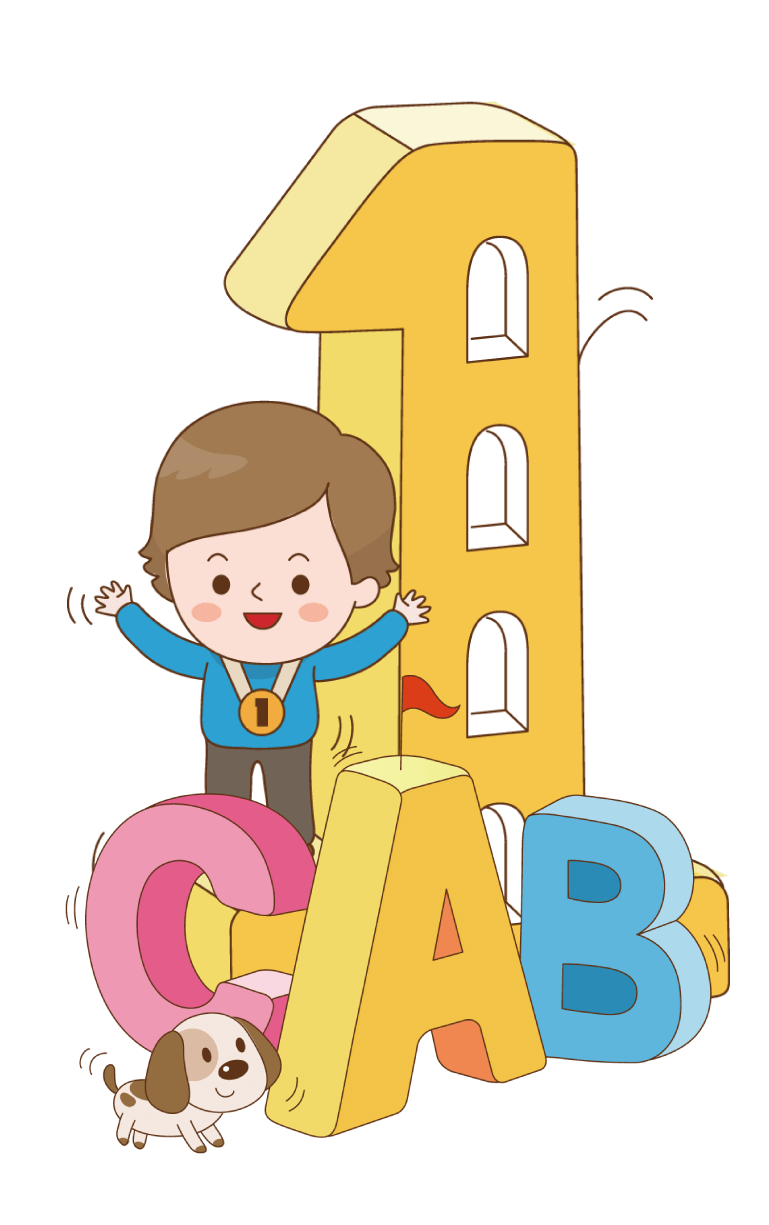 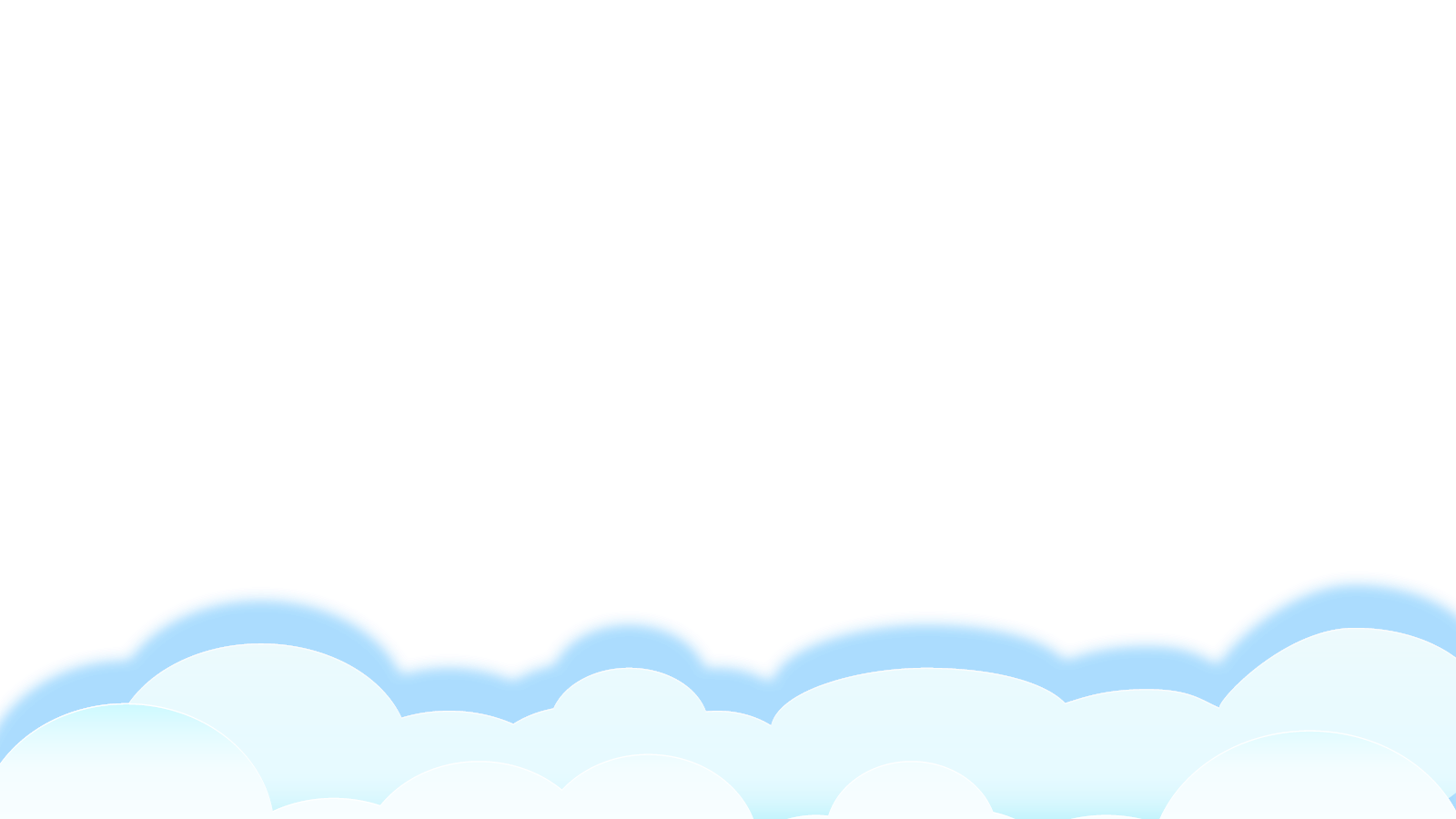 1
2
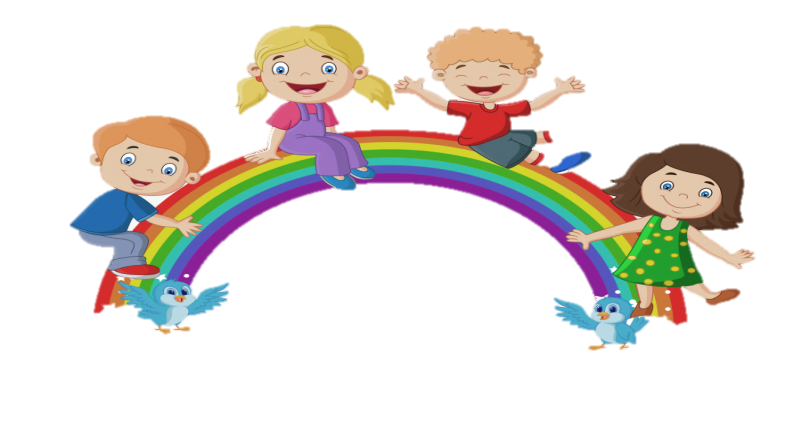 MỤC TIÊU:
Thầy cô nhập mục tiêu
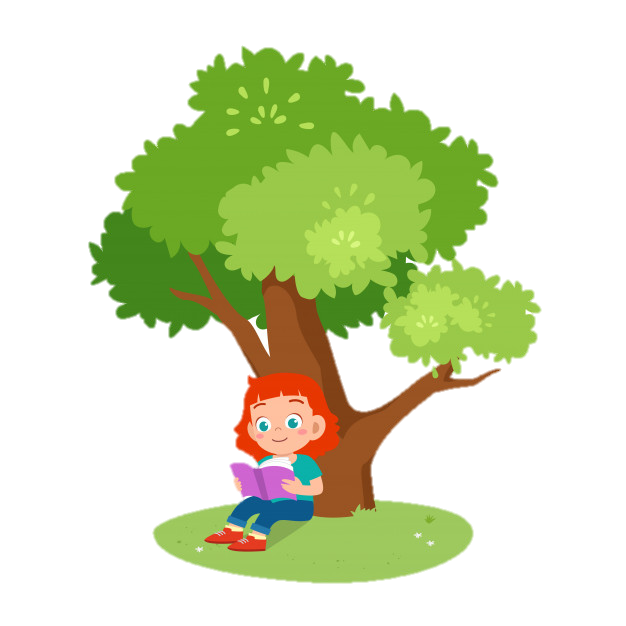 Thầy cô nhập mục tiêu
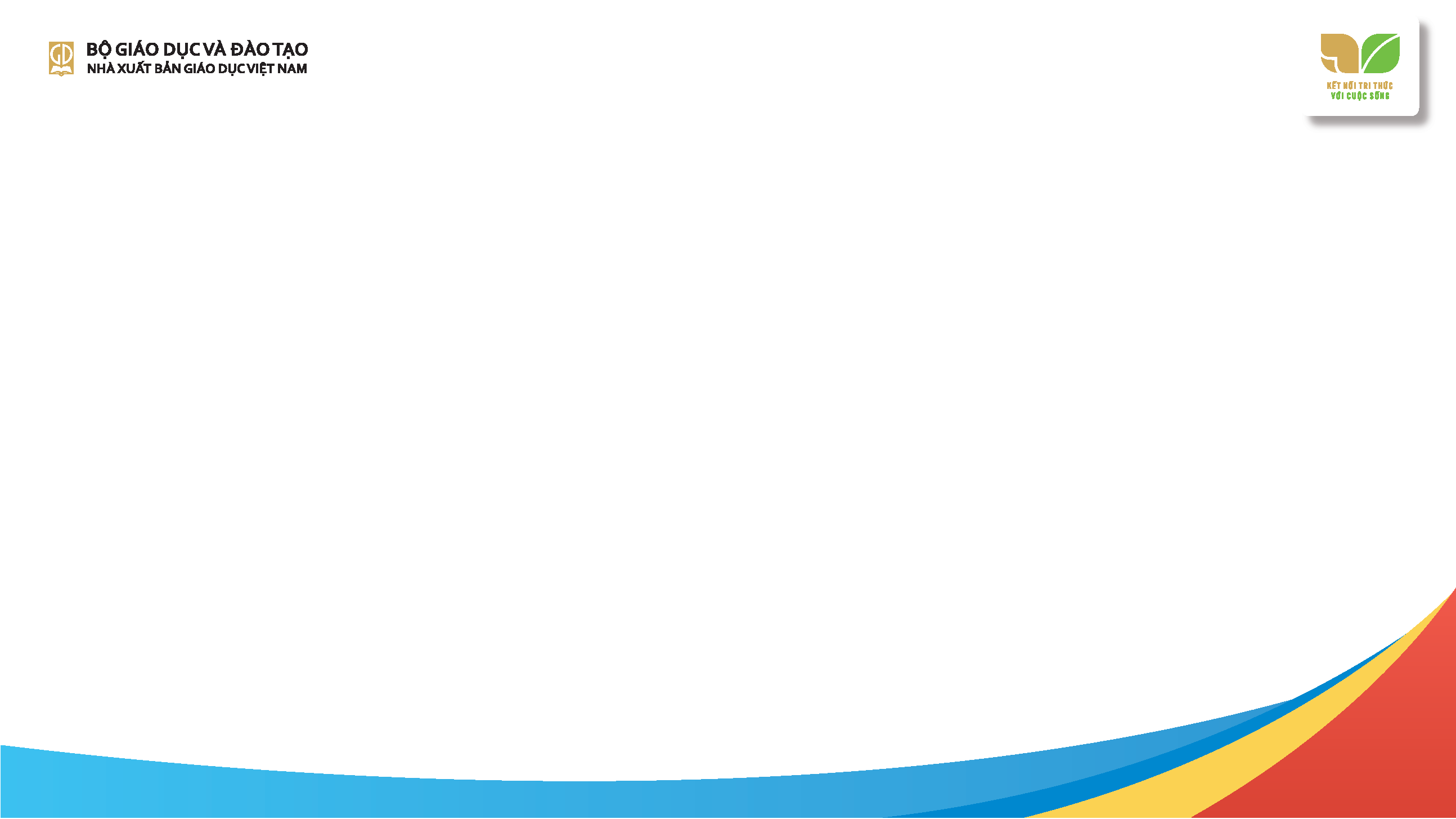 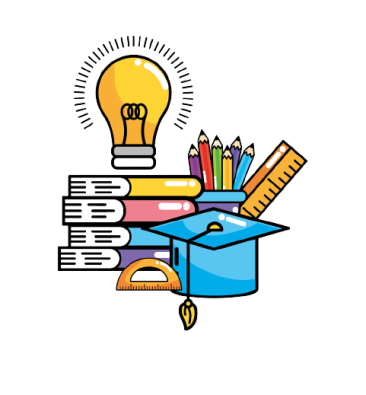 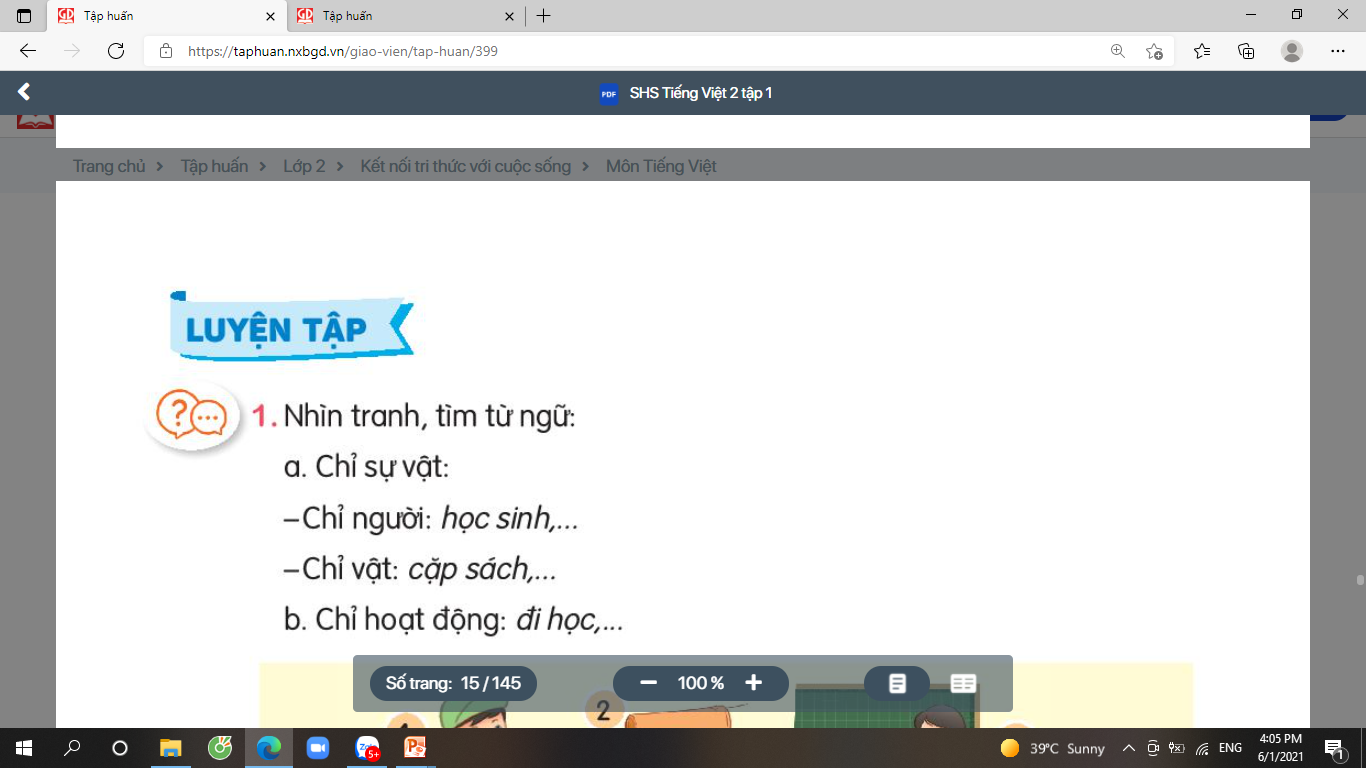 Tìm từ ngữ chỉ tình cảm bạn bè.
1
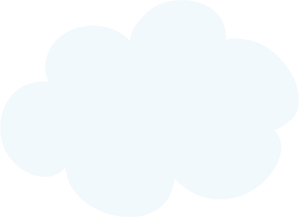 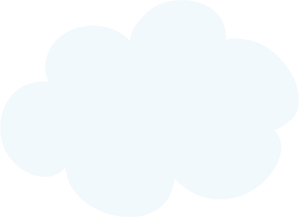 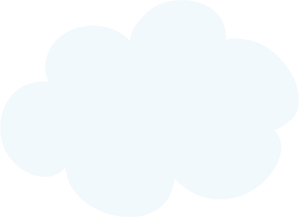 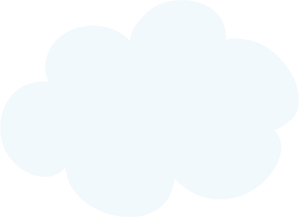 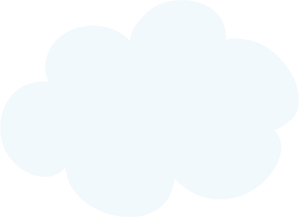 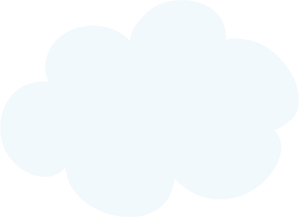 giúp đỡ
giúp đỡ
nhường bạn
nhường bạn
hiền lành
hiền lành
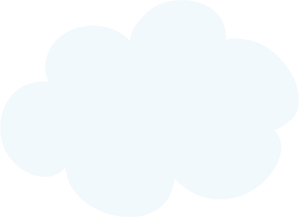 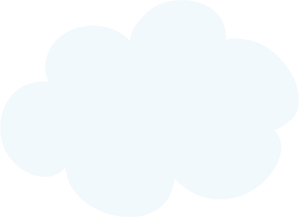 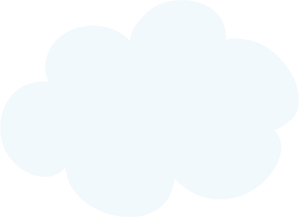 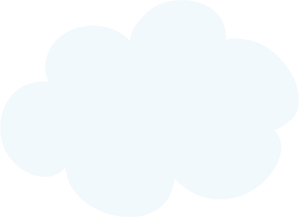 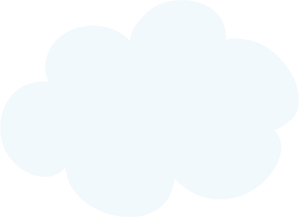 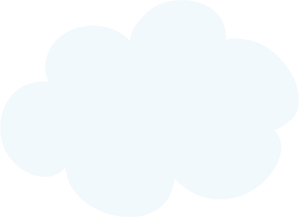 chia sẻ
chia sẻ
chăm chỉ
chăm chỉ
tươi vui
tươi vui
a. Từ ngữ chỉ hoạt động:
b. Từ ngữ chỉ đặc biệt:
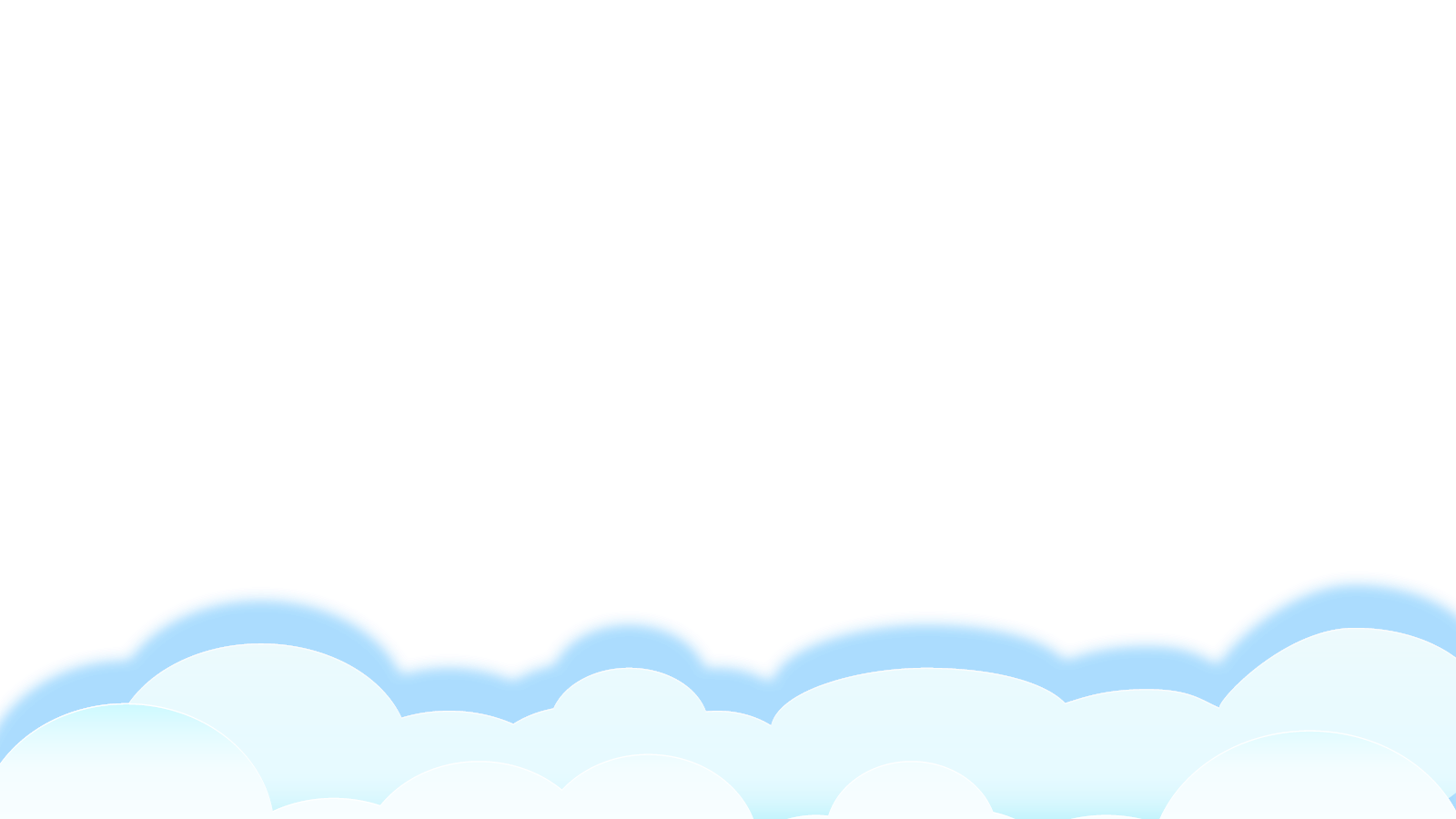 2
Chọn từ ngữ chỉ hoạt động đã tìm được ở bài tập 1 thay cho ô vuông.
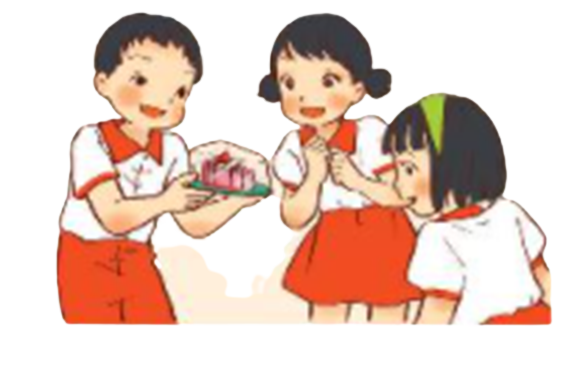 a. Mẹ cho Hải cái bánh rất ngon. Hải mang đến cho Hà và Xuân cùng ăn. Mẹ khen: “Con biết                  cùng bạn bè rồi đấy”.
chia sẻ
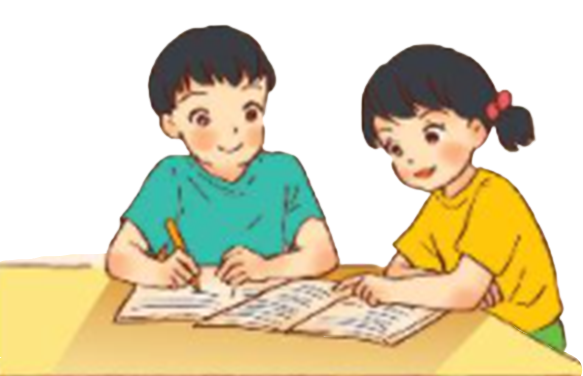 b. Biết Hải ốm, phải nghỉ học, Xuân mang sách vở sang, giảng bải cho bạn. Hải xúc động vì bạn đã                   khi mình bị ốm.
giúp đỡ
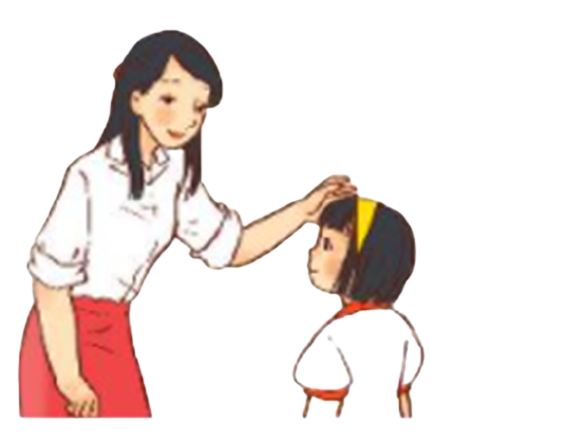 c. Hải và Xuân đều muốn ngồi bàn đầu. Nhưng ở đó chỉ còn một chỗ. Xuân xin cô cho Hải được ngồi chỗ mới. Cô khen Xuân đã biết
nhường bạn.
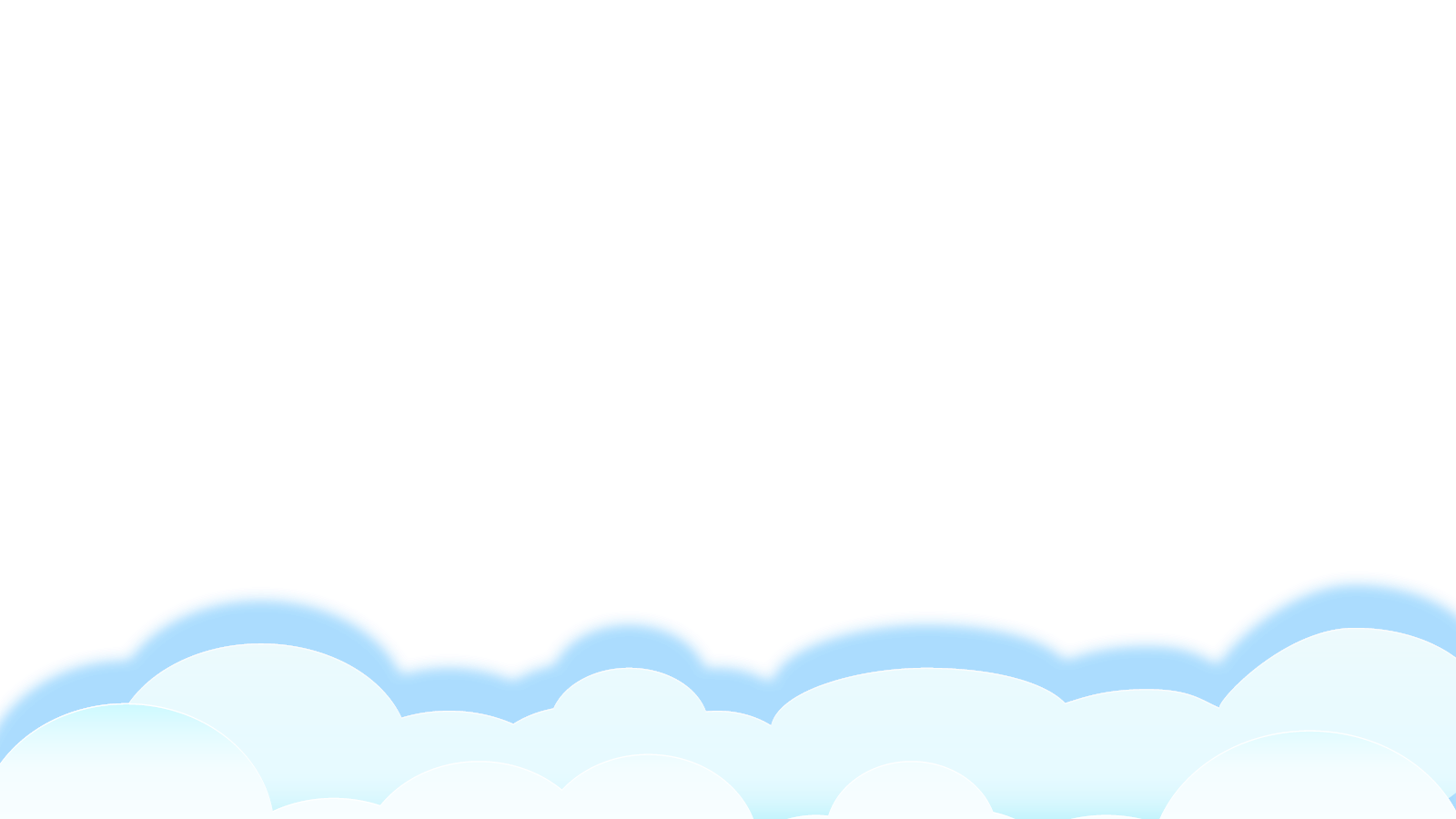 [Speaker Notes: Thầy cô kích vào từng ô bên cột A để hiện đáp án]
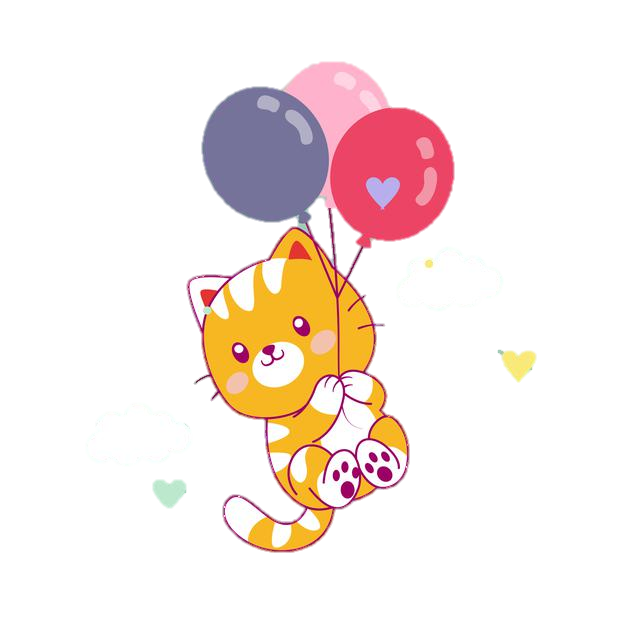 Đặt một câu nêu về hoạt động của các bạn trong tranh.
3
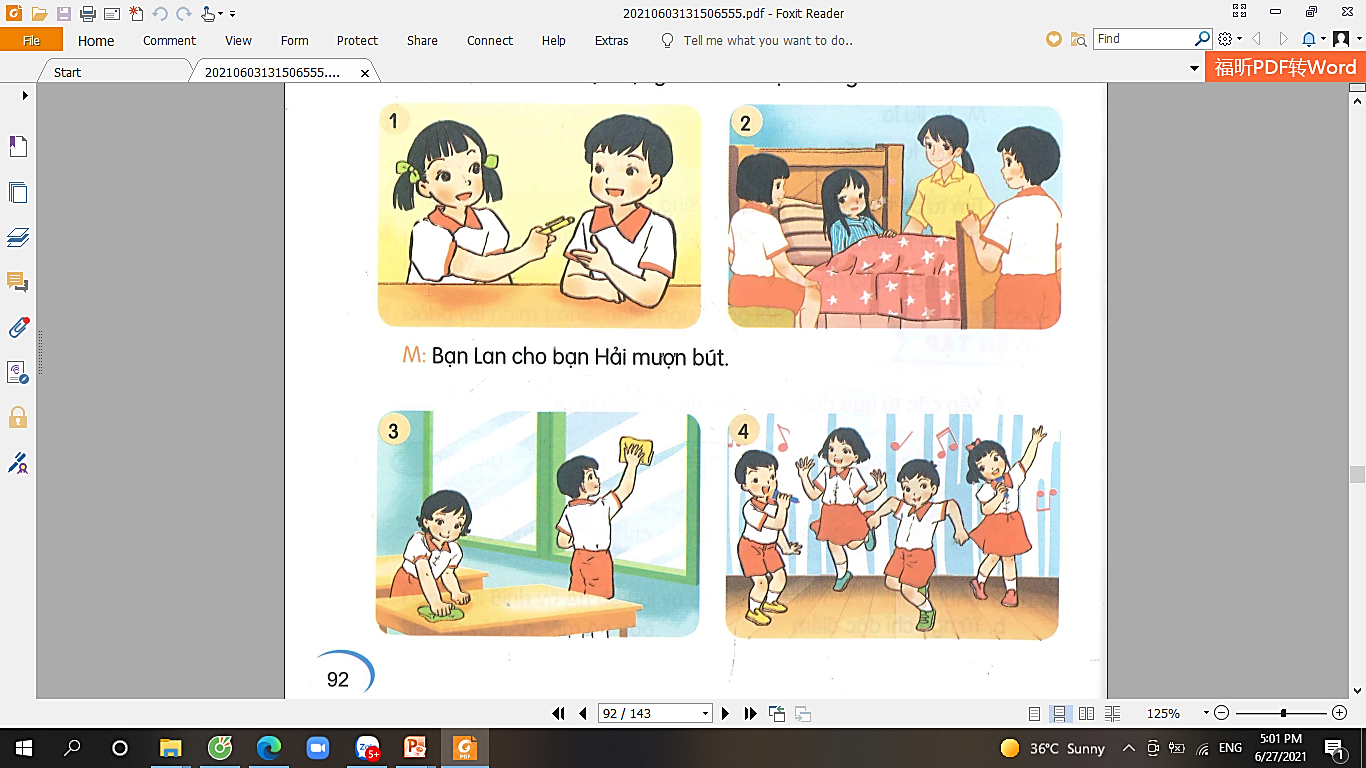 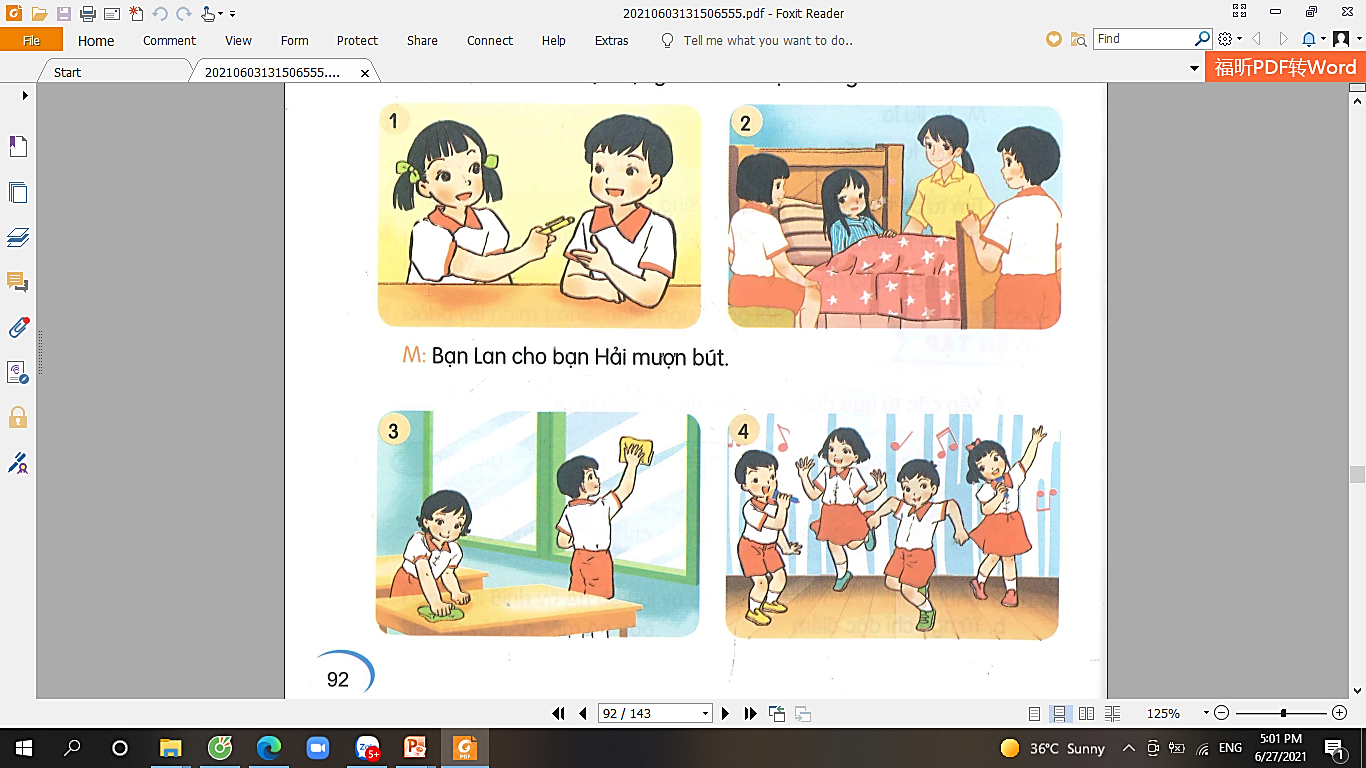 Các bạn đến thăm bạn Hà.
M: Bạn Lan cho bạn Hải mượn bút.
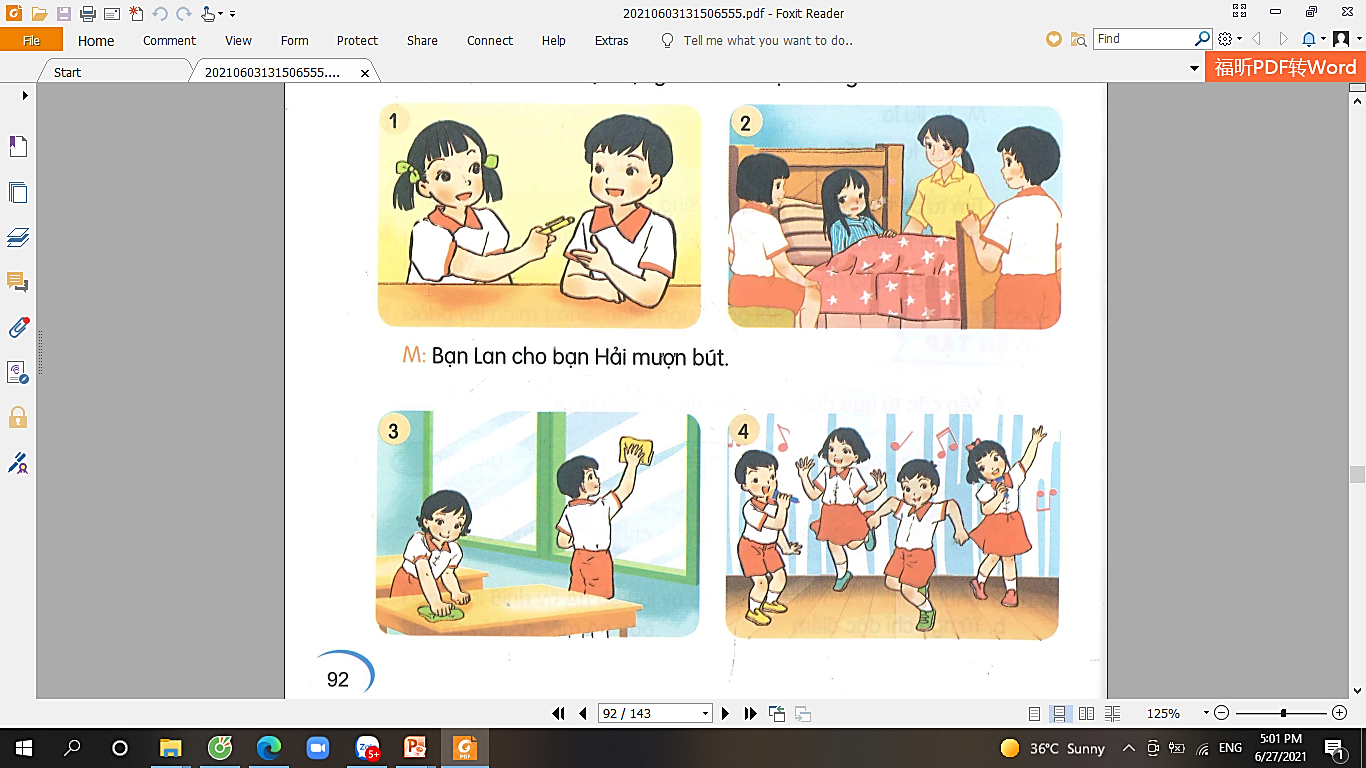 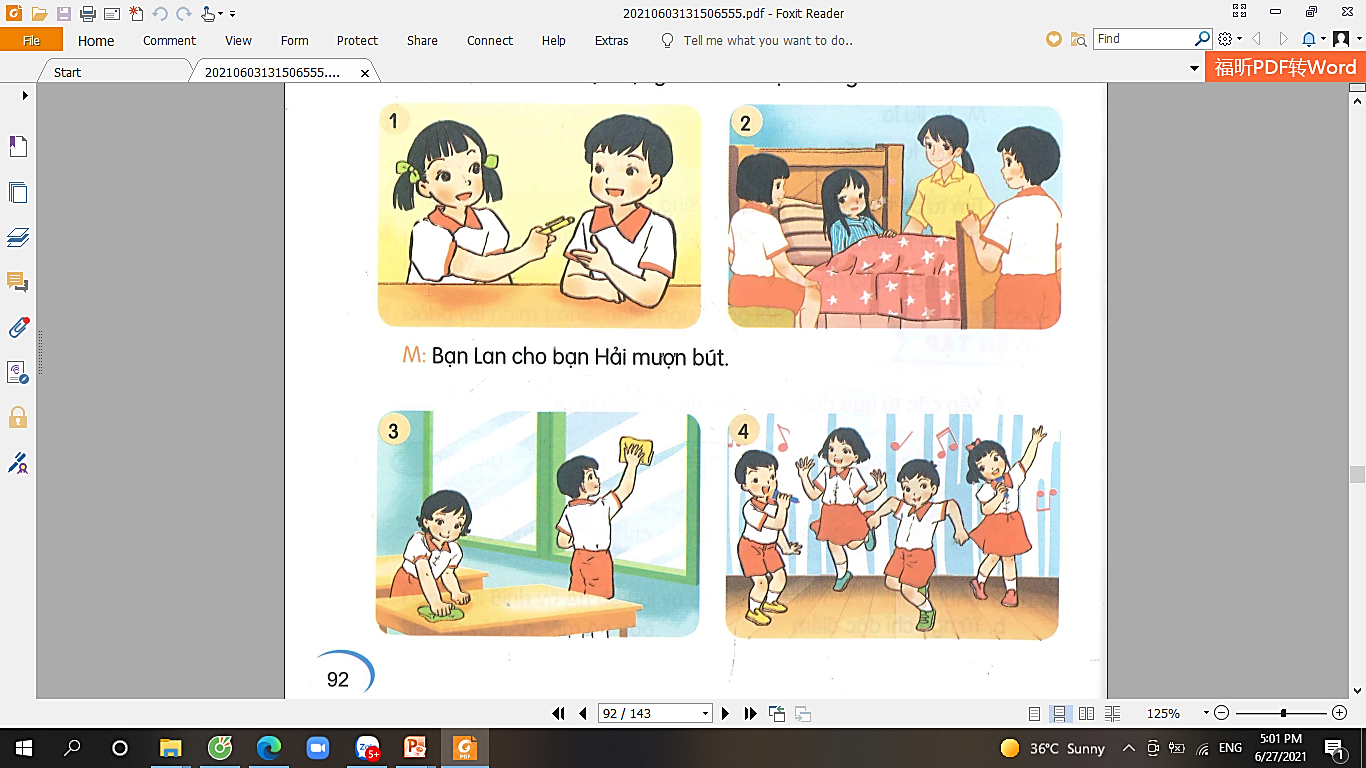 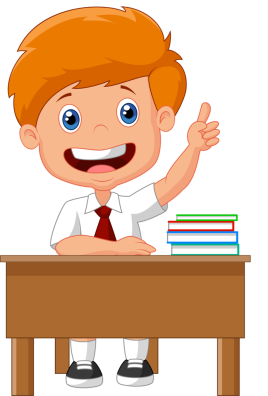 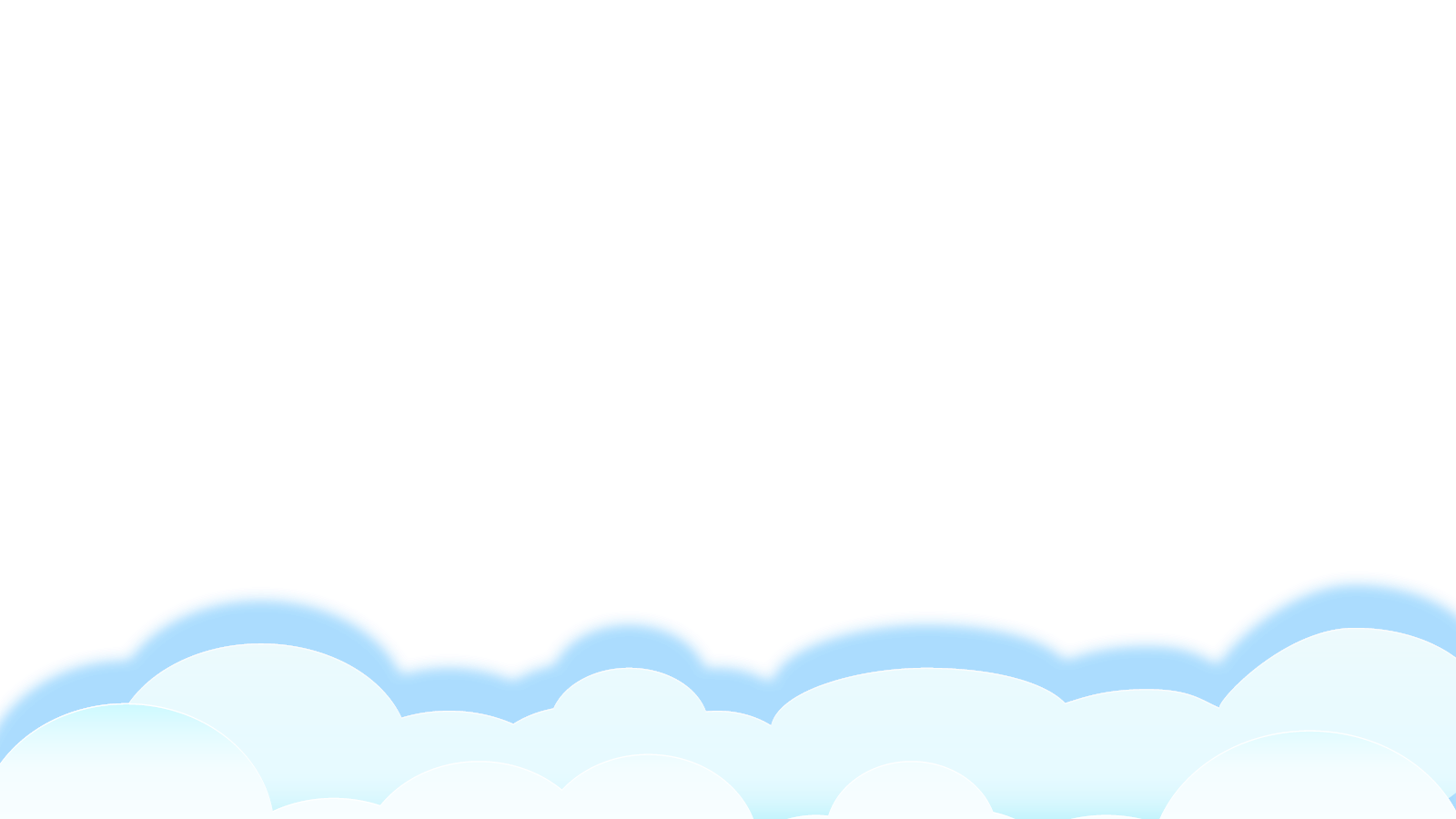 Các bạn đang trực nhật.
Các bạn đang biểu diễn văn nghệ..
[Speaker Notes: Thầy cô kích vào từng ô cột A để hiện đáp án]
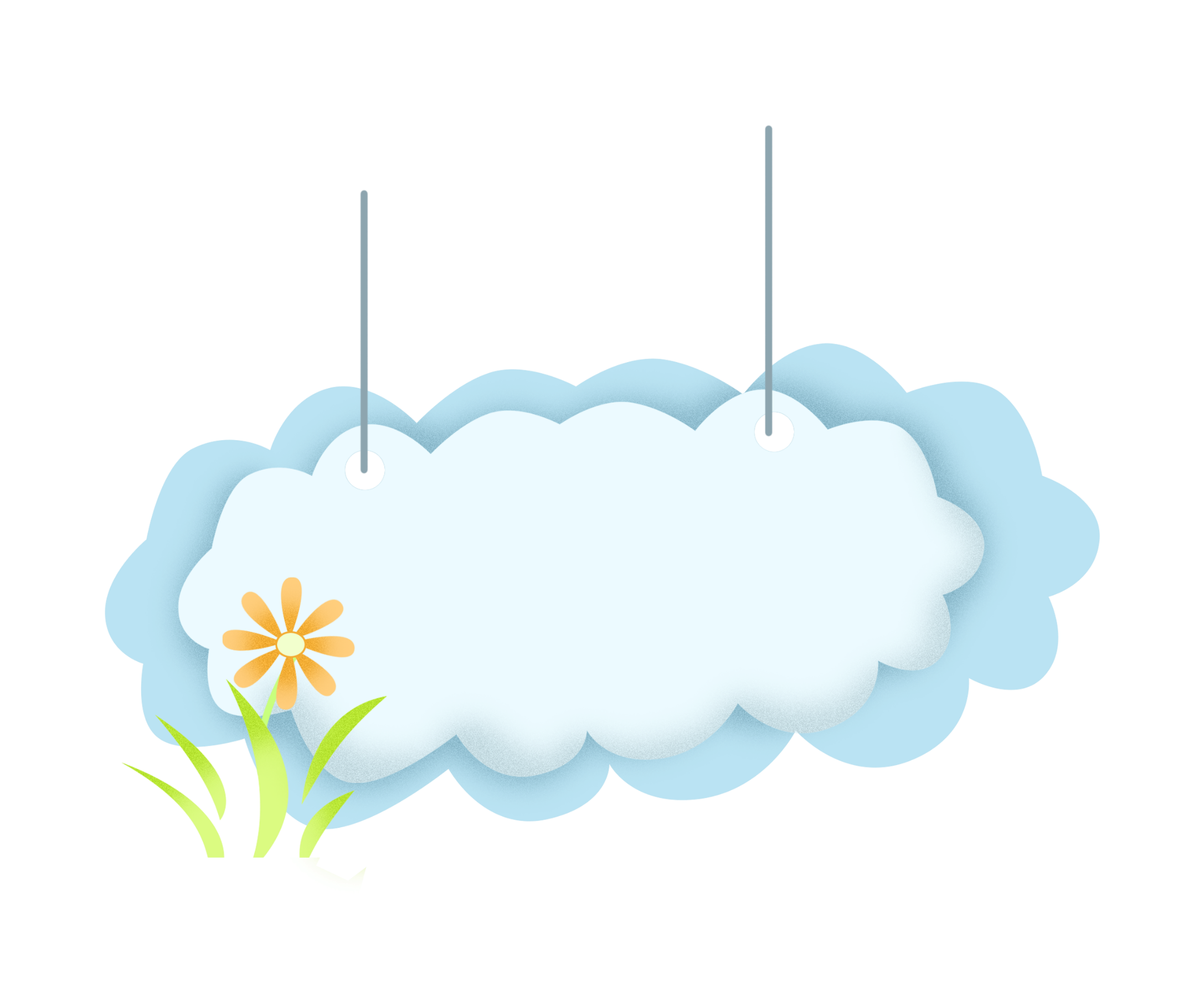 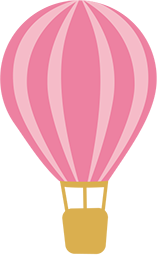 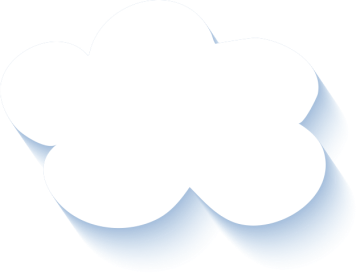 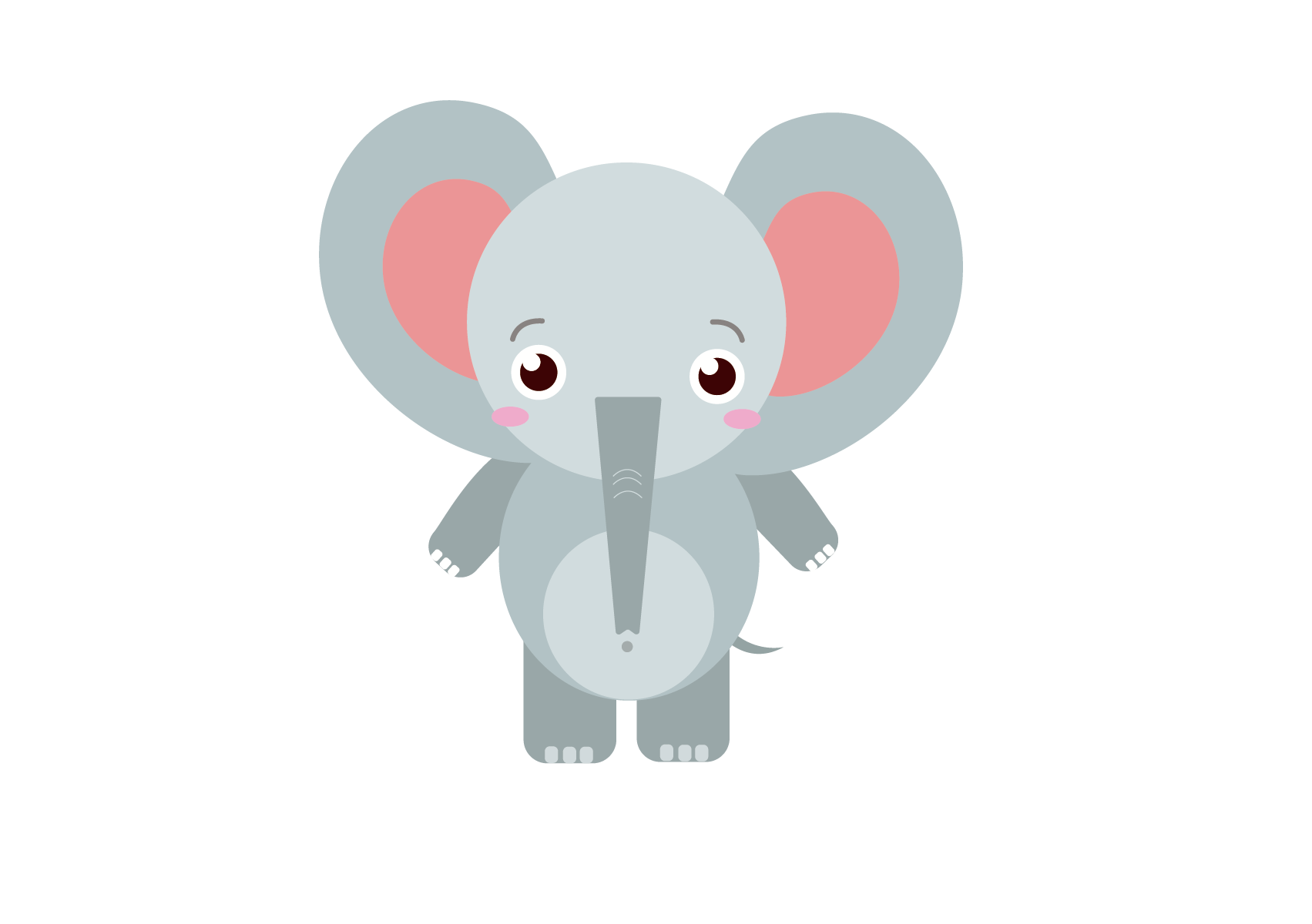 Củng cố
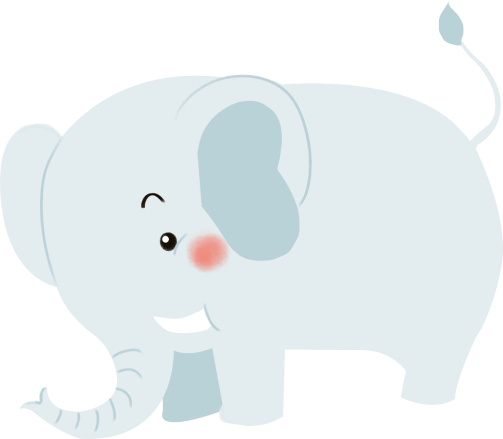 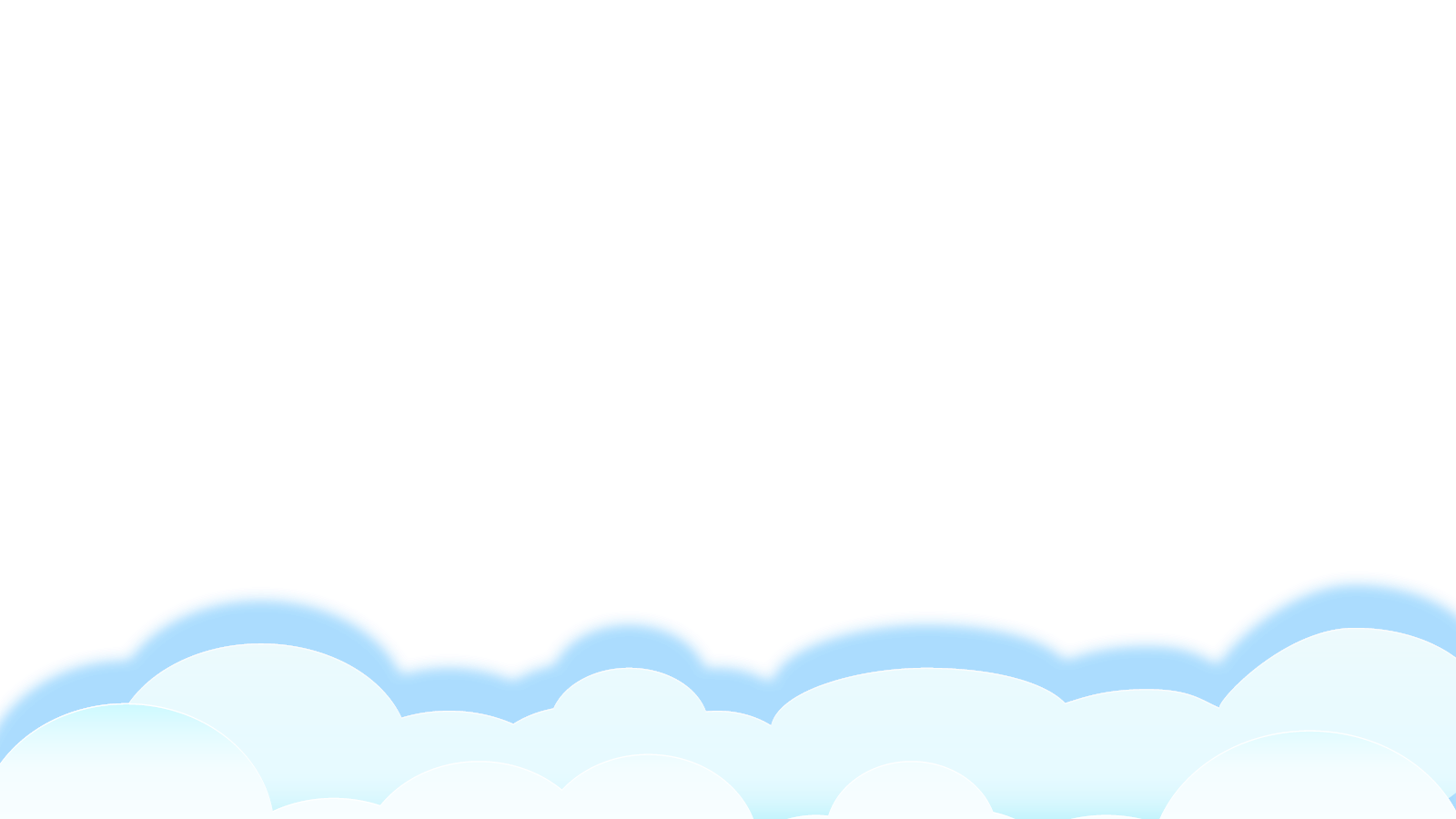 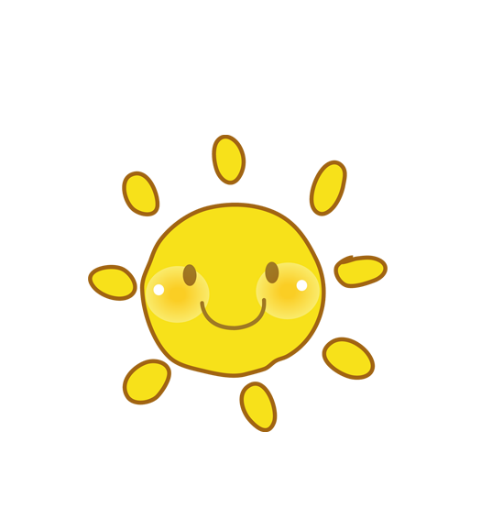 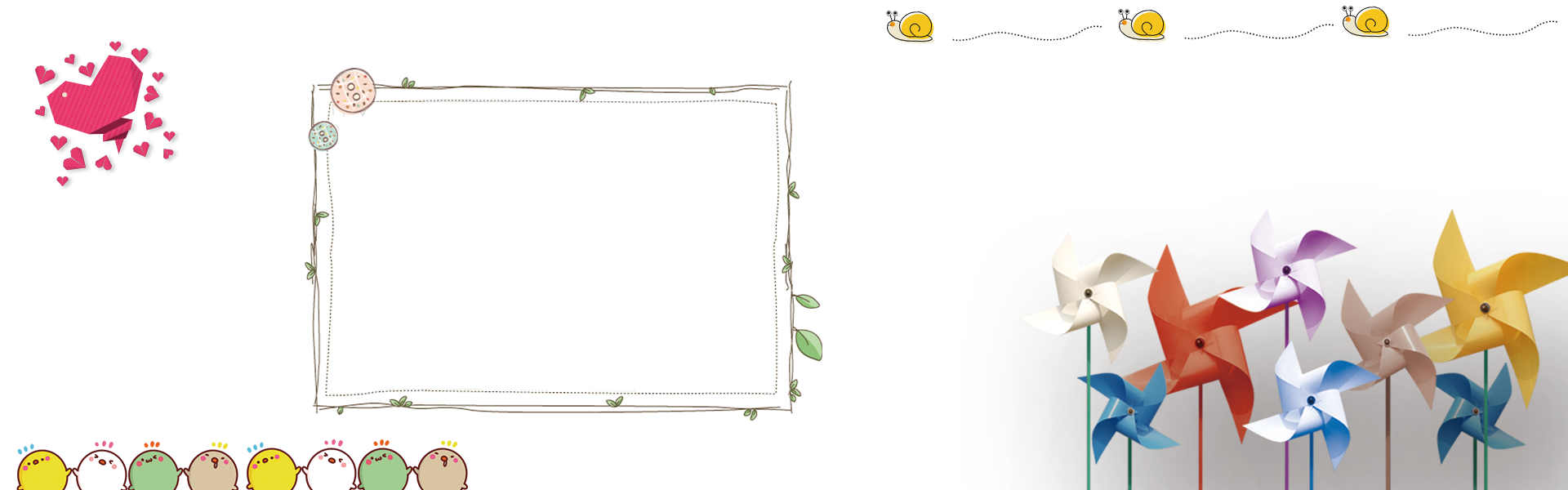 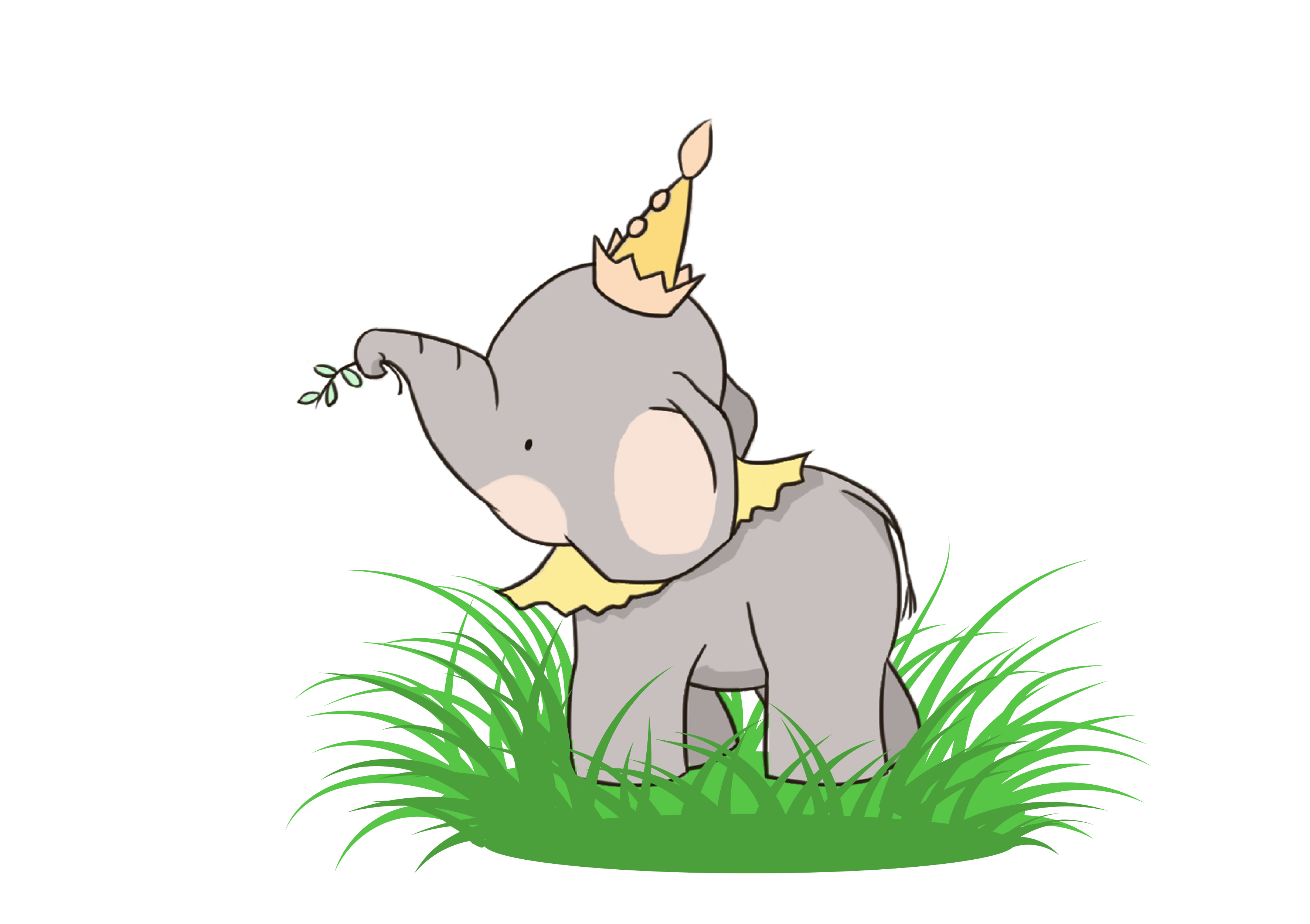 Đặt câu nêu hoạt động trong giờ ra chơi ở sân trường em.
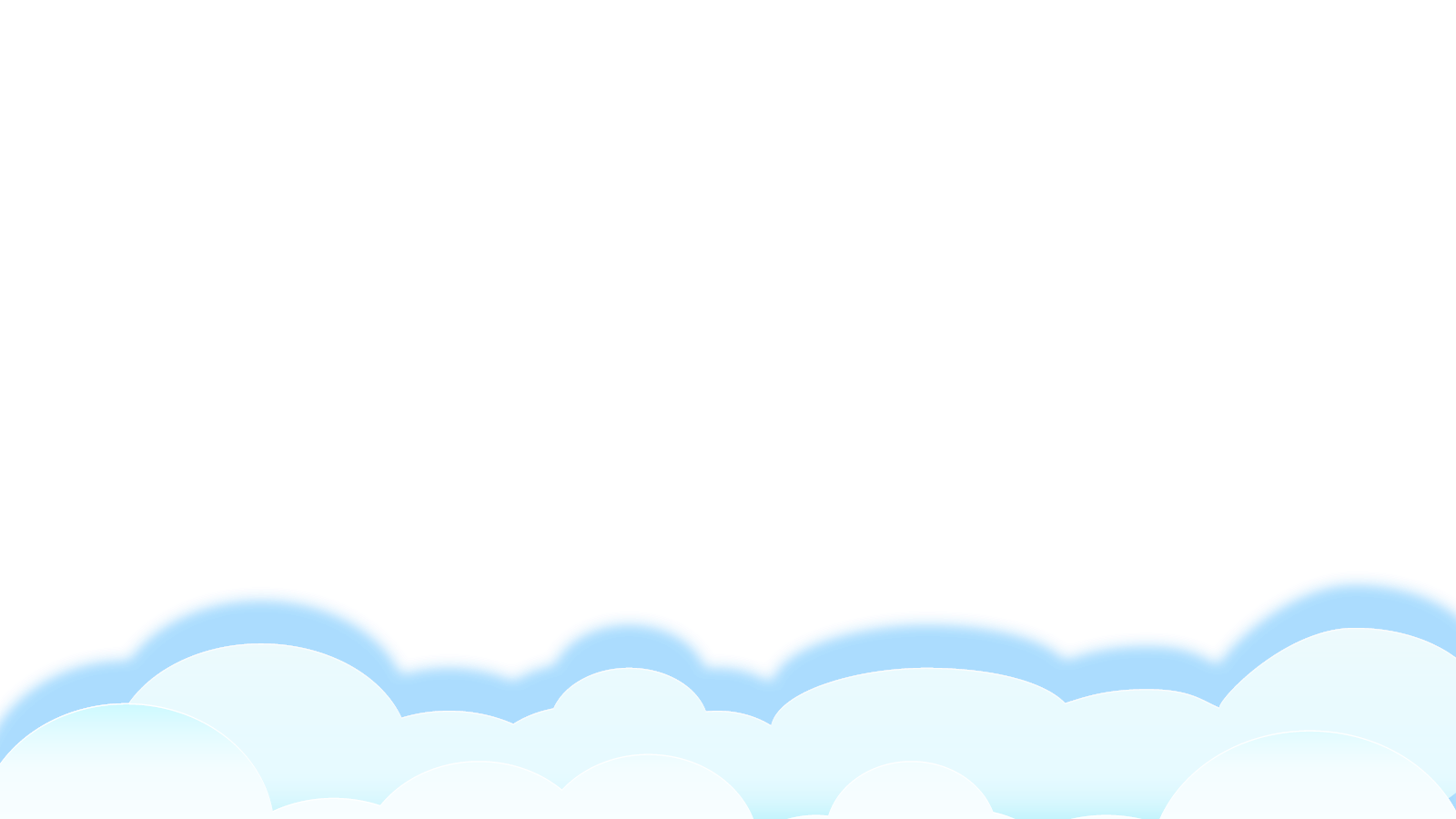 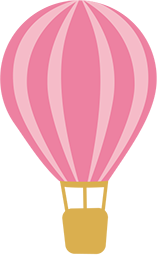 CỦNG CỐ - dặn dò
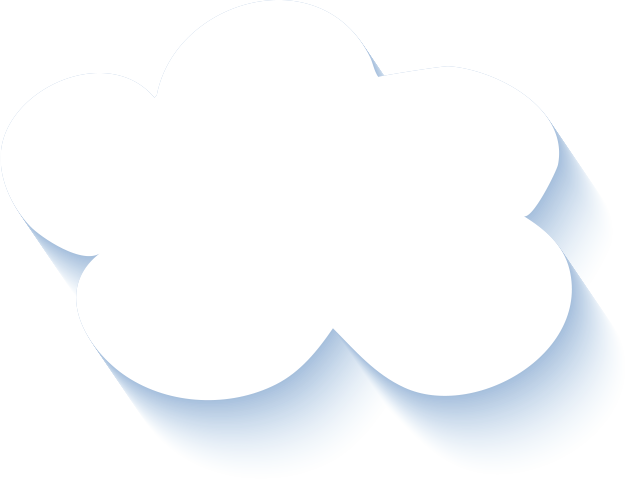 Tìm thêm các từ chỉ tình cảm bạn bè, đặt câu nêu hoạt động.
Xem trước bài sau.
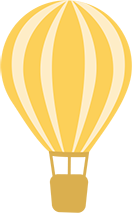 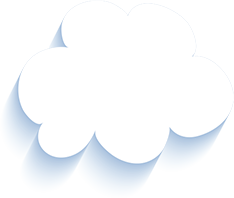 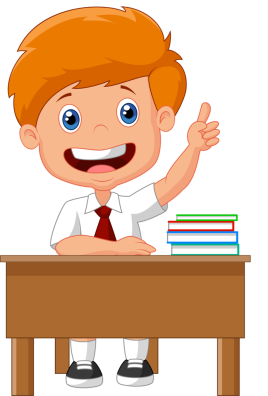 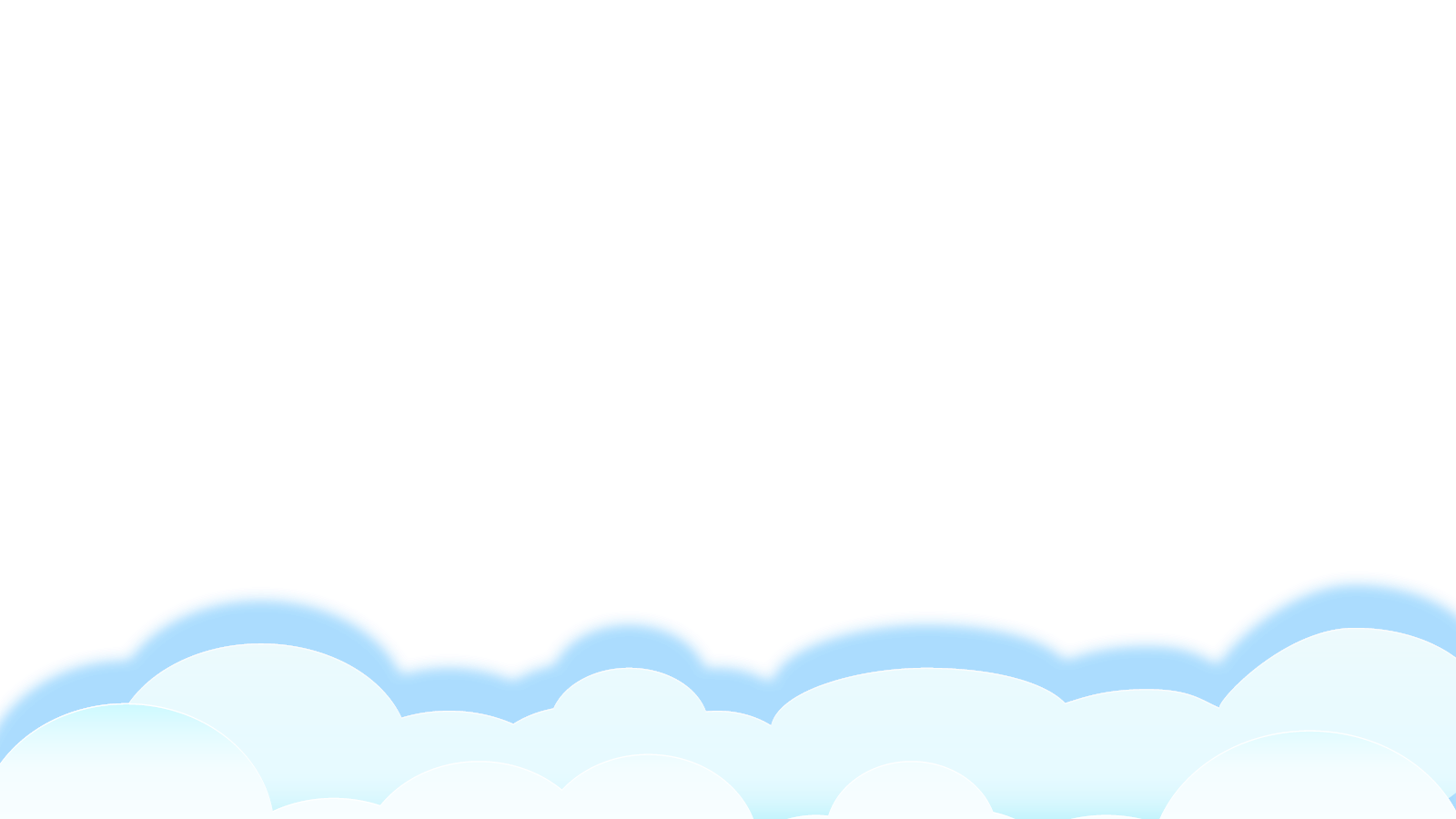 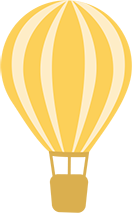 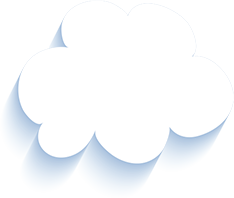 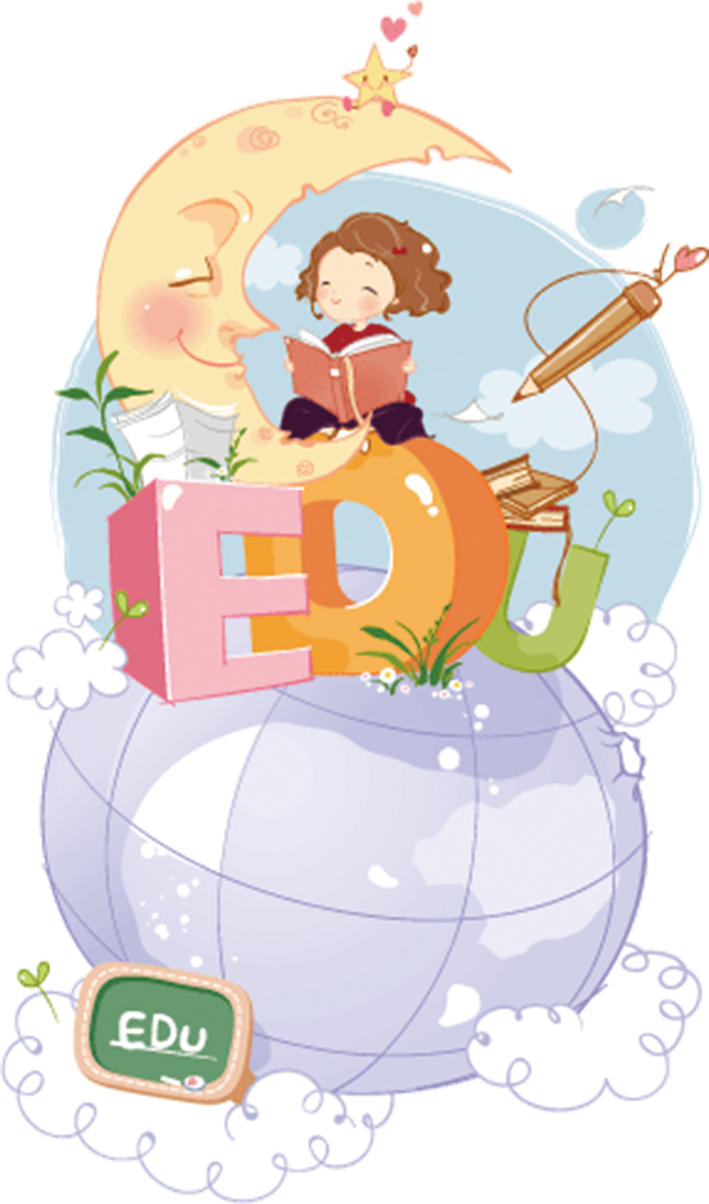 Tạm biệt và hẹn gặp lại 
các con vào những tiết học sau!
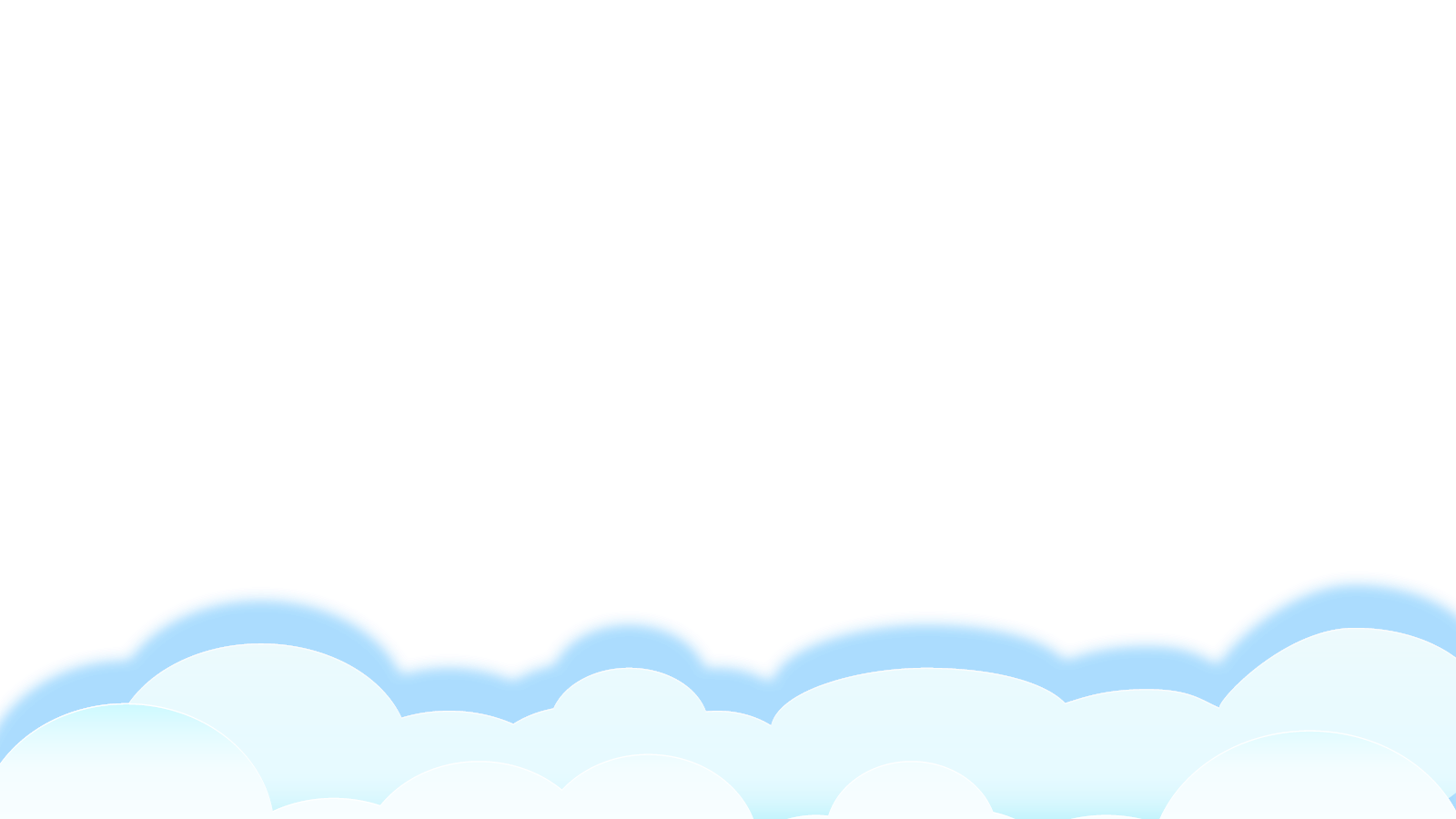